Ch6
Adjectives
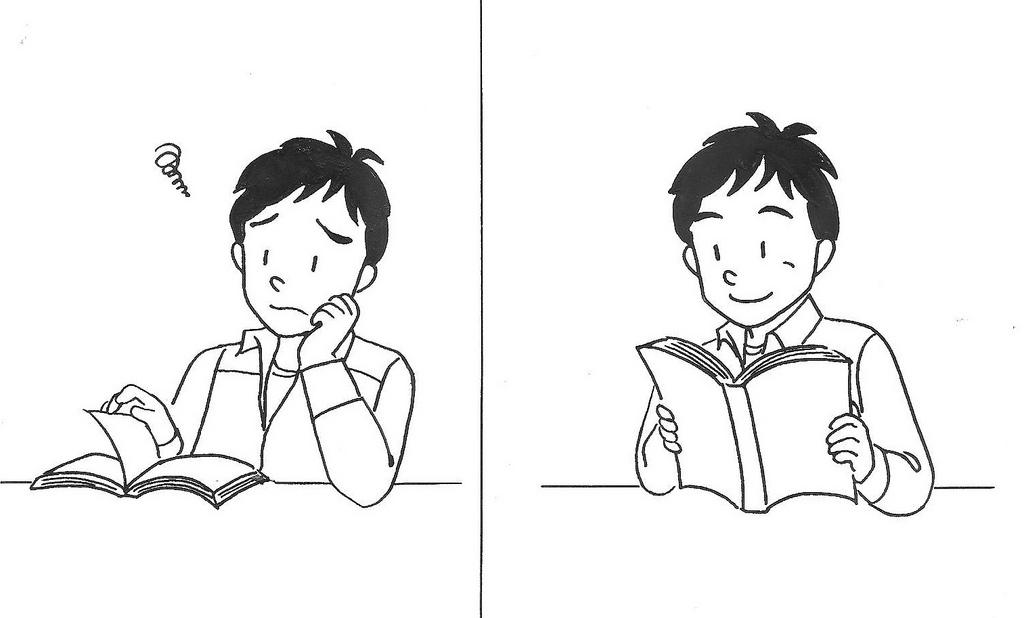 [Speaker Notes: つまらない／おもしろい]
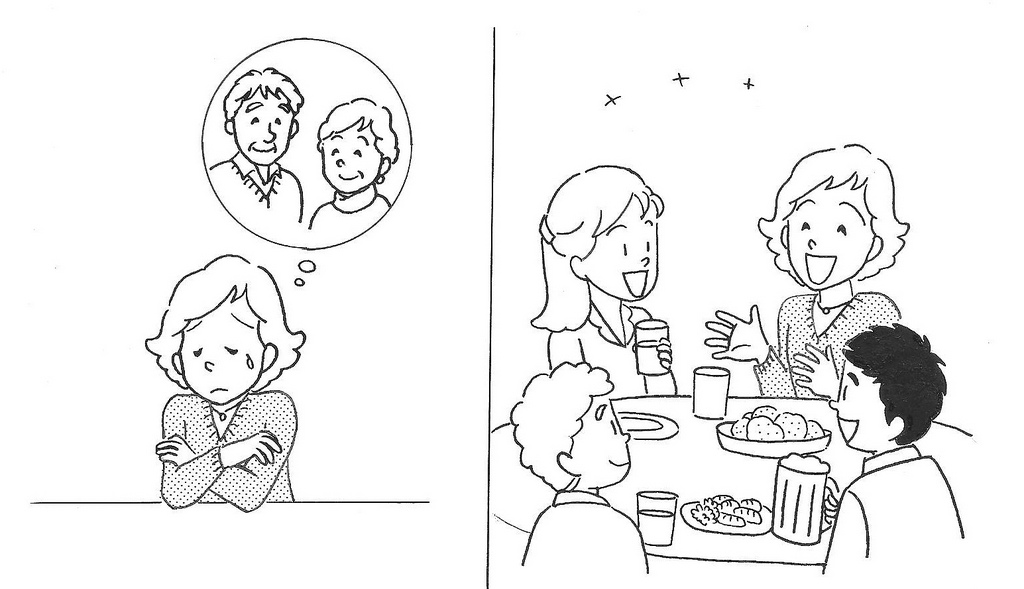 [Speaker Notes: さびしい／たのしい]
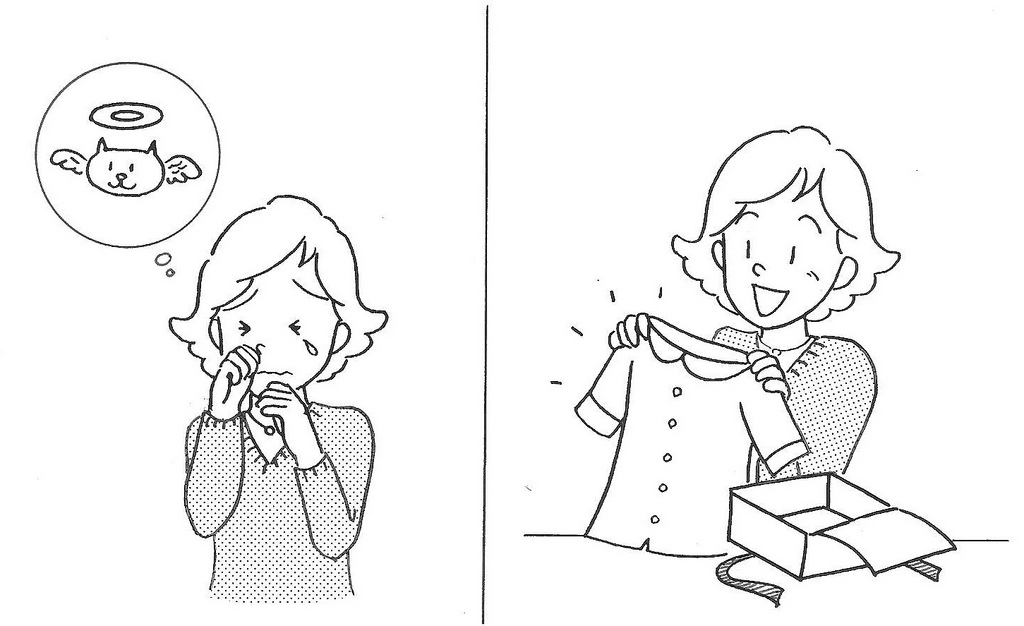 [Speaker Notes: かなしい／うれしい]
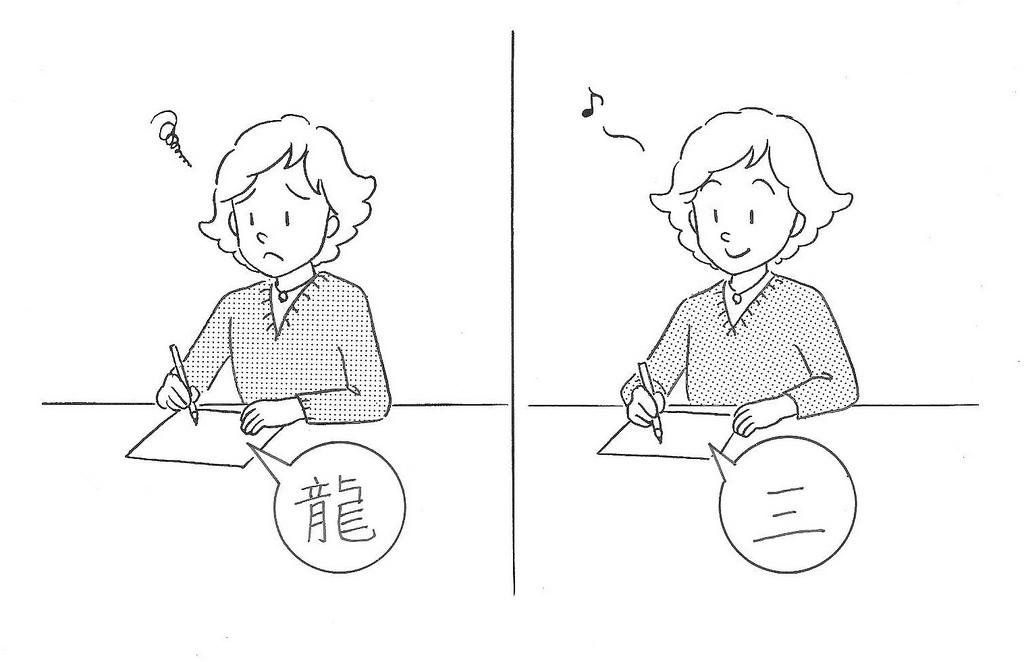 [Speaker Notes: むずかしい／やさしい]
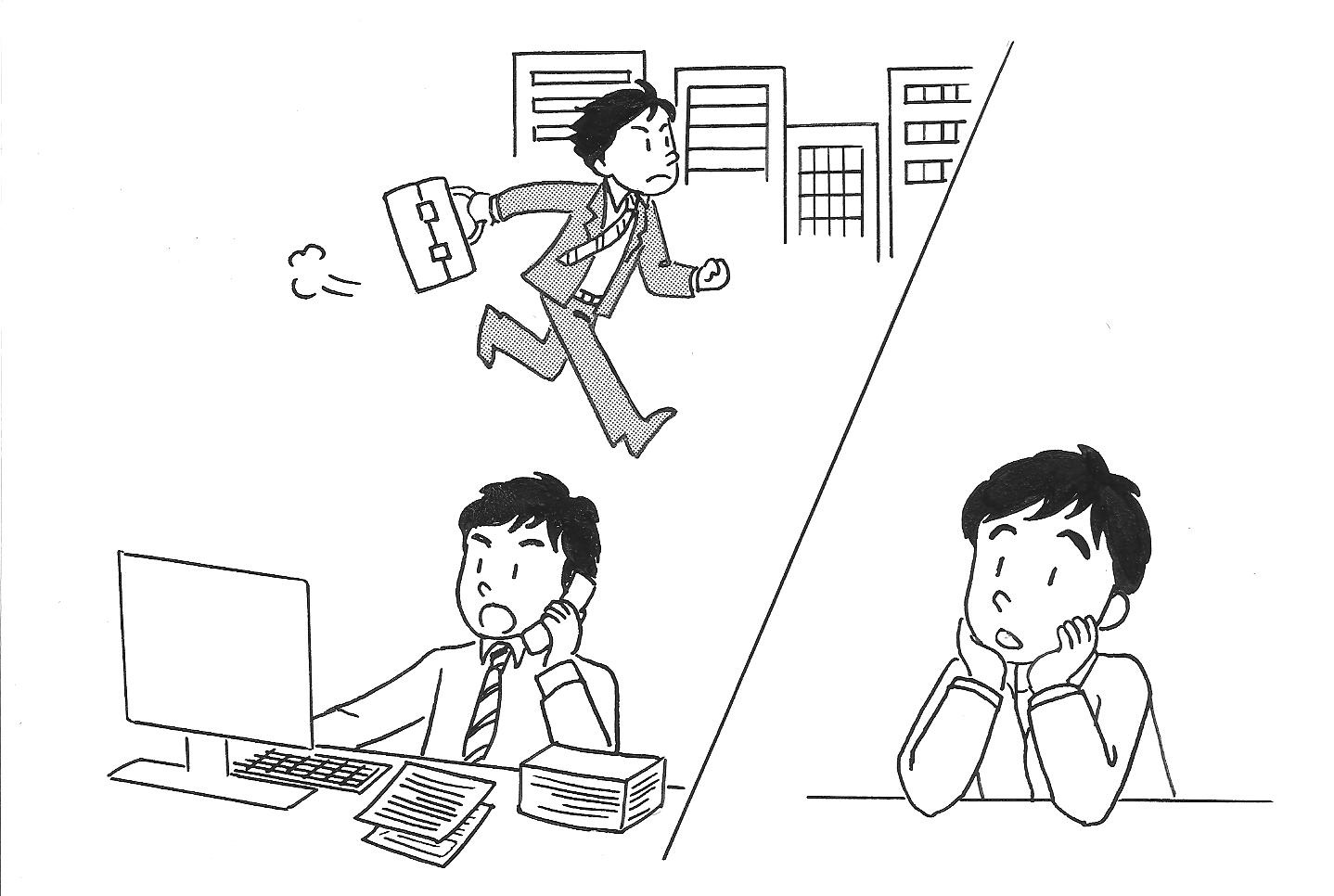 [Speaker Notes: いそがしい／ひまな]
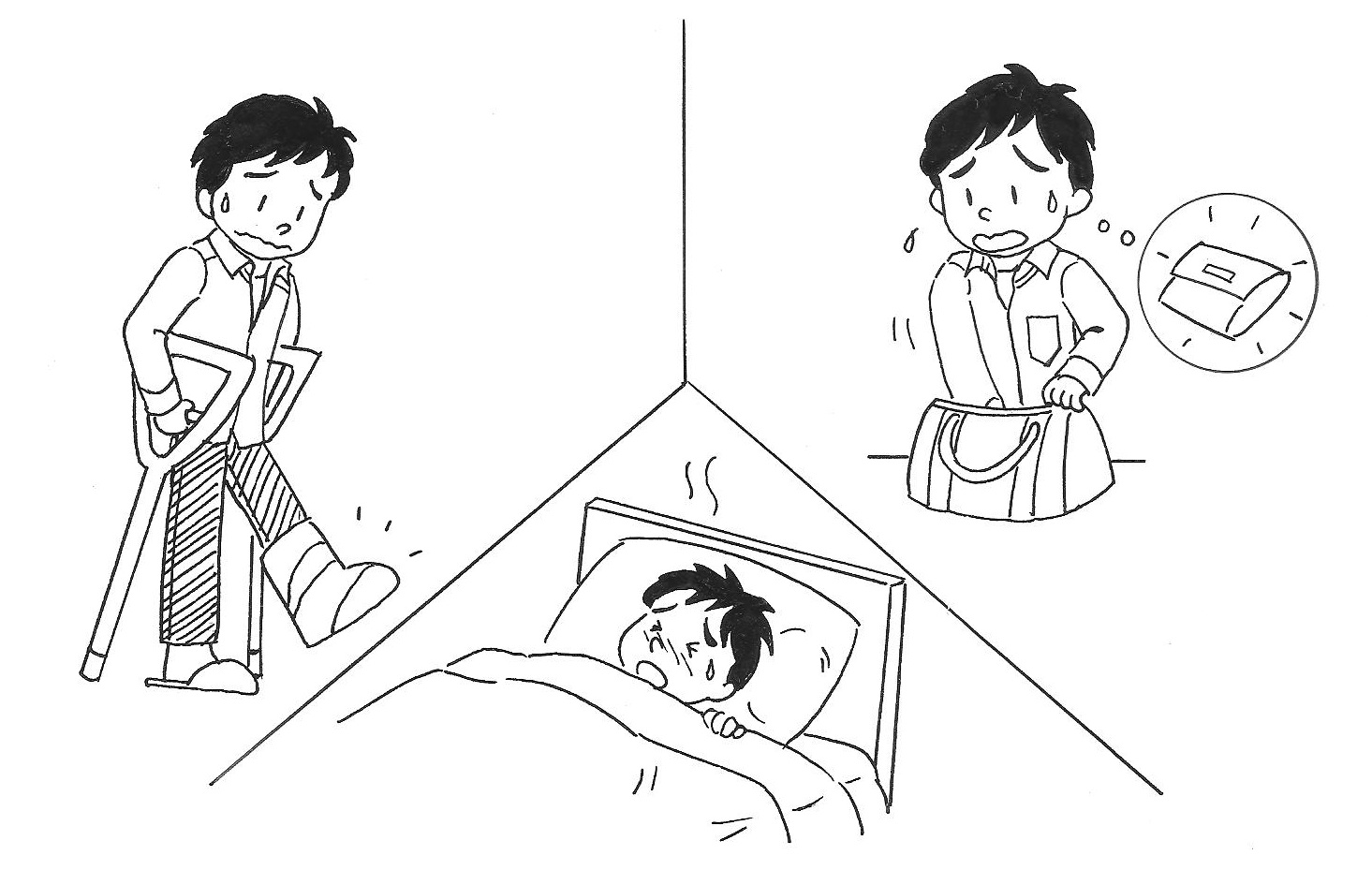 [Speaker Notes: たいへんな]
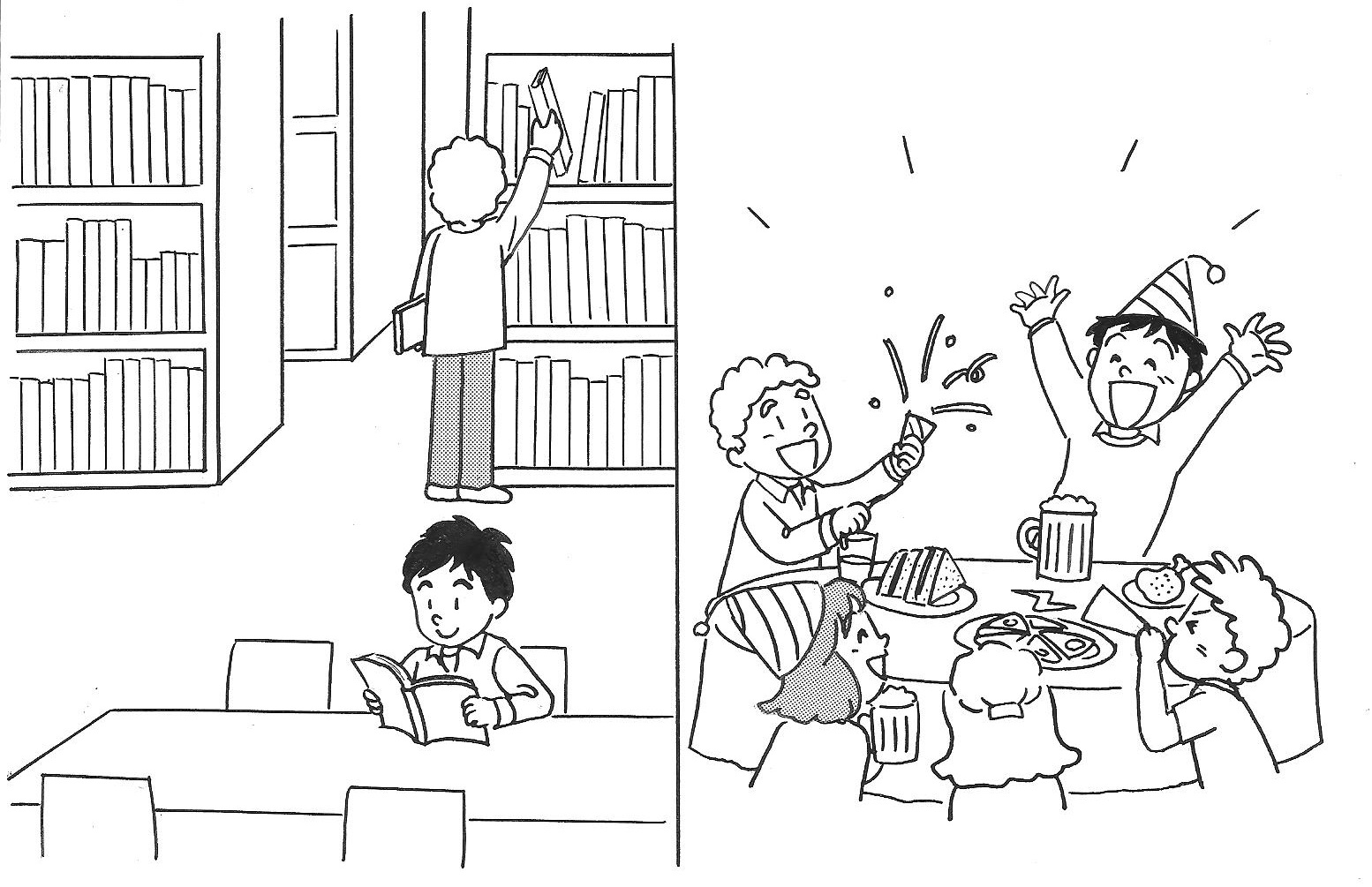 [Speaker Notes: しずかな／にぎやかな]
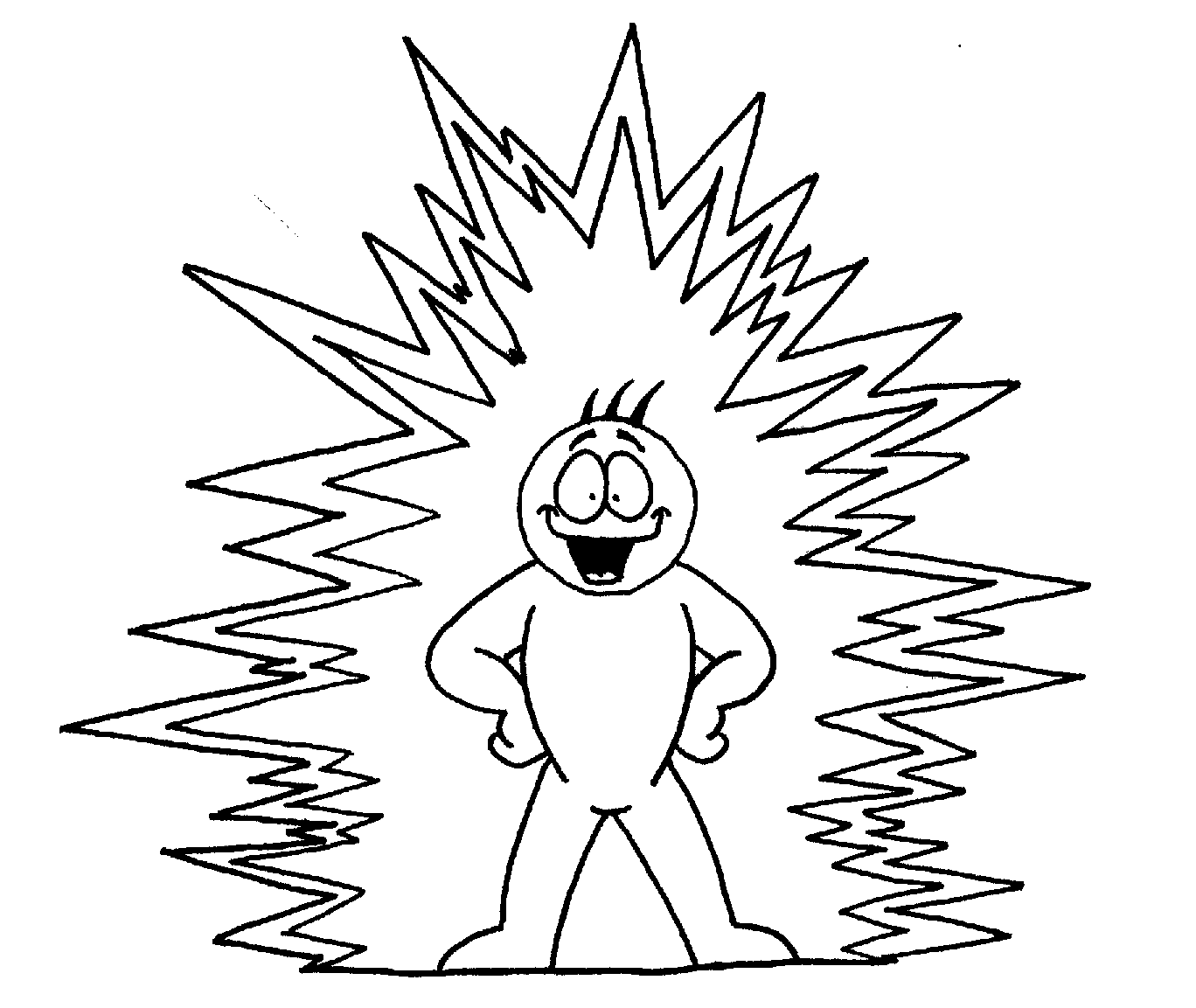 [Speaker Notes: げんき]